Year 11 politics & law
Assessment 3| Undemocratic vs Democratic Nations| Research Guide
Check your facts!
Beware of sources used.
[Speaker Notes: Insert a map of your country.]
STop! Who is behind the information
Examine the source of the website
Wikipedia check
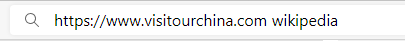 [Speaker Notes: Insert a picture of one of the geographic features of your country.]
Investigate the source
Open another search tab
Search using keyword and read laterally
Example keywords: 
political system
legal system 
Australia versus China 
democracy
How Do I Determine a Shortlink's Destination? - Ask Leo!
[Speaker Notes: Insert a picture of one of the geographic features of your country.]
Find a trusted source
Fact checking sites:
Media Bias/Fact Check 
FactCheck.org
Snopes.com
FullFact.org
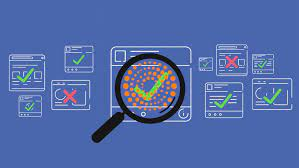 Facebook will pay Reuters to fact-check Deepfakes and more | TechCrunch
[Speaker Notes: Insert a picture of one of the geographic features of your country.]
trace the information
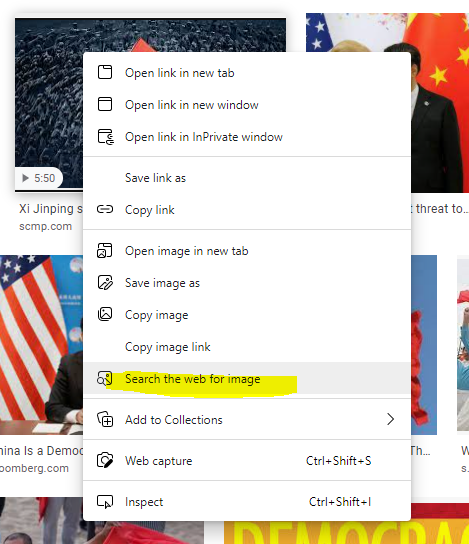 Reverse Image Search
https://tineye.com
https://www.reverseimagesearch.com
Google reverse image
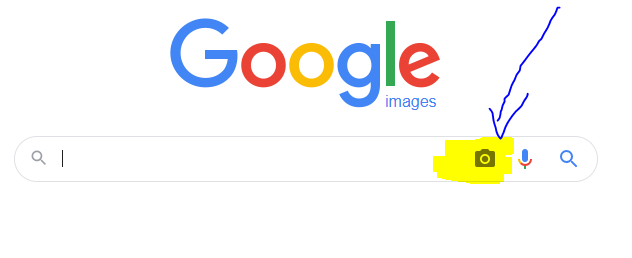 [Speaker Notes: Insert a picture of one of the geographic features of your country.]
Possible resources
Britannica  - compare countries
EBSCO
Use Search Engine – refseek.com
Creating the poster
Easiest for design – Canva
Microsoft Publisher
Fotor
Don’t forget to credit images used!
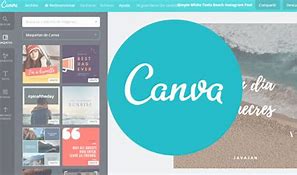 www.canva.com
[Speaker Notes: Insert a picture of one of the geographic features of your country.]